Working with Older  Adults
Mark Benson, LCPC 
markbensonlcpc@gmail.com
(309) 212-4192
Overview
Review Bio/psycho/social changes in aging
Address mental health issues with older adults
Identify and address cognitive impairments
Substance use and misuse 
Elder abuse and self-neglect
Applying this to CIT
This Generation
75 y/o ~ born in 1946
85 y/o ~ born in 1936

WHAT have they seen and lived through?

WHERE are they now?
Aging: Physical
Graying/loss of hair
Skin– thinning, dryness, pigment changes
Vision– decreased acuity, cataracts, glaucoma, macular degeneration
Sleeping Patterns- more difficulty falling and staying asleep
Brain shrinks causes some memory impairment
Bone loss, decrease in muscle mass, joint problems
Vascular changes– thicker heart muscle and artery walls
Metabolism slows- decrease in energy levels
Sensory changes- hearing, smell, touch, taste
Aging: Psychological
Erik Erickson’s Psychosocial Stages of Development

Generativity vs Stagnation

During the ages of 40 to 65 (generally speaking), psychologically healthy individuals seek to “make their mark” and contribute willingly to society to increase our sense of community. This way, our actions leave an impact on those who come after.
Aging: Psychological
Erik Erickson’s Psychosocial Stages of Development


Integrity vs Despair

Frequently after age 65, people recognize they are reaching the end of their life and look back on their past experiences to judge whether they accomplished their life goals, and if their lives had any meaning or purpose. 

(https://www.simplypsychology.org/Erik-Erikson.html)
Most Common Concerns of Older Adults
Depression
Agitation
Thought disturbance /Perceptions
Alzheimer’s Disease /Dementia
Substance Abuse/Medication Misuse
Depression
Often missed or untreated
Approximately 10% of people over 65 are treated for depression

Symptoms are sometimes dismissed 
   as crankiness, grumpiness or part 
   of the normal aging process

Mood changes and other
   signs of depression can be caused 
   by medications
Depression: Triggers
Physical Illness 
Dementia 
Bereavement/Grief 
Environmental/ Care giving 
Stress and Conflict with Adult Children 
Substance Abuse
Older Adult Suicide Facts
12.5% of the population is over 65. Account for 18% of all suicides

The suicide rate for adults >75 is 3X higher

75% of older adults who complete suicide saw their primary physician within the last month

White men over 55- highest rate of suicide

Make less attempts, but are more likely to die from an attempt
Suicide: Risk Factors
Experienced the death of a loved one
Illness
Isolation
Role change
Divorce/Widowed
Financial
Family history of suicide
Agitation
Confused with anxiety but commonly seen in anxious persons

An inappropriate verbal, vocal or motor activity, not an obvious expression of need –repetition

Not a diagnosis but a group of symptoms
Signs of Agitation
Extreme Irritability
Anger
Fidgeting
Racing Thoughts
Restlessness
Pacing
Hand-wringing
Nail-biting
Verbal Outburst
Pulling at clothes or hair
Taking clothes off
Picking at Skin
What Exacerbates Agitation?
Fatigue
Over stimulation: music, loud noise
Crowds
Unfamiliar places
Co-Morbid illnesses
Demands above the person’s abilities
Medication misuse
Traumatic Events
Anxiety Disorders
Content of ThoughtDisturbances of Perception
Hallucinations: Can impact 15%-50% of adults with dementia
Delusions –False fixed beliefs, often negative and persecutory in nature, especially in Dementia (20-75%)
Five Types:
People are stealing items (18-43%)
Misidentifications (This house is not mine) Spouse, family or familiar person is an imposter
Abandonment (3-18%)
Infidelity (1-9%)
Medication Misuse
Older adults consume an average 2-6 prescription medications per day and 1-3 OTC medications per day
About ½ of drugs prescribed for older adults include some form of sedative
Misuse can be intentional or unintentional
Multiple doctors
Confusion
Cognitive Impairments
Use of alcohol or other drugs
Financial difficulties
SAMSHA
Substance Use
As we age the body’s ability to absorb and dispose of medications, alcohol and other drugs changes
Substance use and medication misuse: Often mistaken for dementia, depression or other problems common to older adults
Belief taking more medications / vitamins / supplements will improve quality of life.  
Use of alcohol in older adults may increase the likelihood of drug interactions and raise blood alcohol levels more quickly
Substance Use
CDC: Adults 65 and older are more likely to engage in binge drinking than younger adults
Older Adults experience effects of alcohol more quickly
Increase risk for falls or unintentional injuries
Estimated 17% of older adults are affected by alcohol and prescription drug misuse and overuse
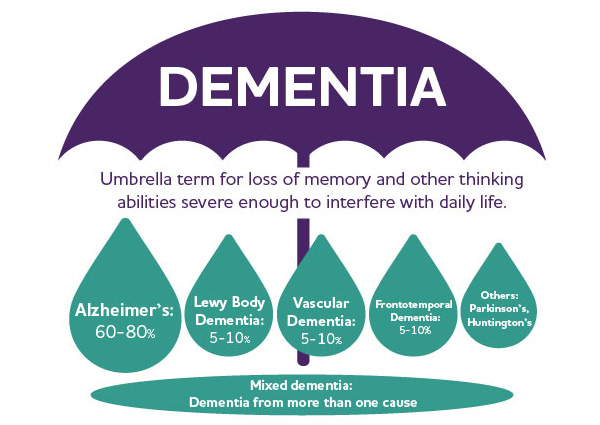 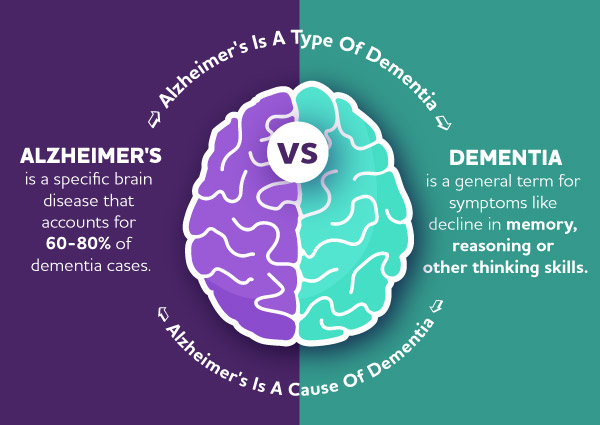 Early Stage Alzheimer’s
Difficulty with tasks such as balancing a checkbook or making dinner
Difficulty learning new tasks
Slower reaction time when driving or making decisions
Aphasia (difficulty finding words to use in conversation)
Short term memory loss
Increased irritability, anxiety, or feelings of depression
Social withdrawal
Often aware of these changes
Moderate Stage Alzheimer’s
Significant personality changes, such as being argumentative, impulsive, angry
Resistant to, or combative with, physical care provided by others
Short-term and long-term memory loss
Increased difficulty in communicating with others
Potential for wandering away from home
Very poor judgement and lack of decisional capacity
Possible incontinence 
Possible paranoia, hallucinations, or delusions
End Stage Alzheimer’s
Decreased ability to interact with others
Diminished ability to recognize people
Flat affect
Extremely poor motor function and spatial awareness
Limited or no speaking ability
Difficulty with eating, even with assistance
Apparent withdrawal from surroundings
Incontinence
Final stage: body begins to shut down as the brain loses the ability to regulate organ systems
Review
Alzheimer’s Disease is progressive
Dementia is an umbrella term; there are many types of dementia including Alzheimer’s Disease
There are no known causes or cures; only medications to help minimize the symptoms
Cognitive loss includes changes to memory, reasoning, communication, personality, behavior, judgments and decision making
Easily becoming lost and wandering are common behaviors with adults with dementia
Wandering
6 in 10 adults with dementia will wander
An adult with dementia may not remember his or her name, address. 
May become disoriented in familiar places
Encountering an Older Driver
Silver Search
1/1/2016- Illinois passed legislation to create a coordinated effort to bring education, awareness, and resources to assist in safely returning individuals with dementia that go missing
Goal is to quickly disseminate information about a missing or endangered person to the public

Silversearchillinois.org
Endangered Mission Person Advisory Criteria
Missing person is under unexplained or suspicious circumstances
Person is believed to be in danger due to age, health, mental or physical disability, environment, weather conditions or in the company of a potentially dangerous person of some other factor that may expose the person to possible harm or injury
Does not meet the criteria for an AMBER alert
Validation
Don’t confirm or deny frame of reality
Remember behaviors may reflect a need; trying to discover this need may be very helpful in how one chooses to validate 
Example: a demand to go home may be a reference to a desire to feel safe and secure rather than a physical location
Validate by repeating a concern, and when possible, express personal agreement with the concern to showcase empathy
Redirection
Redirection to a conversation with a similar topic
 Allows for a natural transition 
May need to gradually steer the conversation towards a new subject 
Often helpful to have some redirection ideas planned in advance
Provide validation of feelings (sad, anxious, mad) 
Reassurance before redirection- shows understanding of the concerns, prompts cooperation
Compassion/Empathy
Treat as you would want your parent to be treated
Allows the person to feel respected/validated
Increases feelings of safety
Increases hope/optimism
Interaction Tips
Make eye contact 
Address the person by name 
Use short, simple words and sentences
Monitor body language and non-verbal cues 
Stay calm 
Don’t take behaviors personally
Never argue or insist
Be positive, focus on what they can do, not what they can’t
If ambulatory, walk to reduce adrenaline
Seniors may need more time to process information
Interaction Tips
Limit distractions/overstimulation
Use humor when appropriate
Make sure a neighbor or friend are aware of the situation
Focus on safety and solutions
Use touch and hugs to connect emotionally 
Encourage nonverbal communication, such as body language (pointing, thumbs up, head nodding, etc.)
Be respectful, in every situation
Interaction Tips
Assume the older adult is cognitively intact unless you are given clear reason to question this
Gain trust . You don’t know their history with law enforcement
Alterations in the mental status often due to physical illness 
Look for changes in appearance & behavior, speech, general motor activity, mood, posture/gait
Obtain input from someone who knows the senior’s normal baseline
Interaction Tips
Look for medical alert bracelets
Talk directly to the senior- Eye contact
Don’t talk down to them as if they were a child
Acknowledge their frustration
DON’T argue reality
Repeat, repeat and repeat
Limit open-ended and memory questions
Keep the atmosphere calm
Move the senior to an area of less stimulation
Interaction Tips
Remember – persons with Dementia / Mental Health impairments are easily abused, exploited and taken advantage of.  
Multiple calls concerning the same victim may not all be unfounded….look for hidden clues
Minimizing
Excuses
Environmental concerns
Abusive behaviors toward the victim by friends/ family members in your presence
Adult Protective Services Act
Adult Protective Services Act    320 ILCS 20/1 et seq.:

Allows Illinois Department on Aging to investigate abuse of seniors or adult with a confirmed or suspected disability in a community setting.
Alleged abuse, neglect or financial exploitation of persons > 60 years old and adults with disabilities
Promotes investigation, intervention and follow-up services 
Reporters of abuse, neglect and exploitation are immune from criminal or civil liability or professional disciplinary action
Reporters are anonymous (except with the written permission of the reporter or by order of a court)
Adult Protective ServicesAPS
Social Services Program with the goals to:
Investigate reports of alleged abuse
Intervene to prevent further mistreatment
Allow a person to remain independent to the maximum degree possible. 

APS Goal: Keep the person safe and independent in their home environment

APS 24 Hour Hotline: 1-866-800-1409
APS: Process
Intake:
Contact APS 24/7 to provide intake information
Assessment:
Initiated within 24 hours or up to 7days
 30 days to complete the assessment
Follow up: 
Case can be kept open for up to 15 months
Additional time can be added

APS 24 Hour Hotline: 1-866-800-1409
Power of Attorney and Guardianship
Power of Attorney broadly refers to one's authority to act and make decisions on behalf of another person in all or specified healthcare, financial or legal matters. The power of attorney can be changed at anytime as long as the person retains some capacity to understand.
Guardianship is a court action appointing someone to make decisions for you when you become incapable of making your own decisions due to an illness or when an incapacity endangers your health or safety
Abuse: Definitions
Physical abuse is the use of force to threaten or physically injure a vulnerable adult

Emotional abuse is any form of verbal attacks, threats, rejection, isolation, or belittling acts that cause or could cause mental anguish, pain or distress to a vulnerable adult

Sexual abuse is any sexual contact that is forced, tricked, threatened, or otherwise coerced to a vulnerable adult

Exploitation is any form of theft, fraud, misuse or neglect of authority, and use of “undue influence” as a lever to gain control over a vulnerable  person’s money or property
Signs of Abuse
Bruises, slap marks, pressure marks 
Burns or blisters 
Unexplained sexually transmitted disease
Withdrawal- unexplained change in alertness 
Sudden change in finances and accounts, altered wills and trusts, unusual bank withdrawals, checks written as “loans” or “gifts”, and loss of property
Bedsores, need for medical or dental care, unclean clothing, poor hygiene, overgrown hair and nails, unusual weight loss
Be aware of statements that minimize potential for harm or “explain away” an apparent injury or impairment
Abuse Definitions
Neglect: Failure or refusal to provide for a vulnerable adult’s safety, physical, or emotional needs. Both Passive and Willful

Willful Deprivation: Willfully denying a vulnerable adult medication, medical care, food, shelter or other physical assistance

Confinement: Restraining or isolating a vulnerable adult for other than for medically appropriate reasons
Other Concerns
Self-neglect: 
Behavior of a Vulnerable Older Adult or Vulnerable Person with a Disability
 Who is not able to make appropriate decisions or understand consequences for their own actions 
Behavior substantially threatens own health and safety including the inability to provide for own basic needs and personal hygiene, which may lead to harm or endangerment
APS Providers for Area 5
Family Service Senior Resources of Champaign County
405 S. State Street 
Champaign, IL  61820
217-352-5100
Counties Served: Champaign and Piatt

Care Horizon
304 North Maple
Urbana, IL  61802
Care Coordination: Champaign, DeWitt, Douglas and Piatt
217-384-3360
APS Providers for Area 9
Swan- Stopping Woman Abuse Now
115 S. Maple
Salem, IL  62881
618-740-0898
	
Counties Served: Fayette, Effingham, Marion, Clay and Jefferson

Care Coordination: Effingham City/County Committee on Aging- Senior Services of Fayette County
618-283-4122
APS Providers for Area 10
SWAN (Stopping Woman Abuse Now)
1114 S. West Street 
Olney, IL  62450
618-392-3556

Counties Served: Jasper, Crawford, Richland, Lawrence, Wayne, Edwards, Wabash, Hamilton and White
 
Care Coordination: Effingham City/County Committee on Aging- Senior Services of Clay County. 
618-662-7304
Final Thoughts
Don’t judge
All people want to retain their dignity, even when their bodies and minds are failing  
Be respectful
Everyone has a story
Acknowledge changes in the lives of seniors
People around them
Their role in life and society
Sensory changes
Loss of independence and choice
Financial